Figure 3. Location of frontal and striatal peaks during matching following receiving negative feedback versus control ...
Cereb Cortex, Volume 22, Issue 6, June 2012, Pages 1395–1406, https://doi.org/10.1093/cercor/bhr222
The content of this slide may be subject to copyright: please see the slide notes for details.
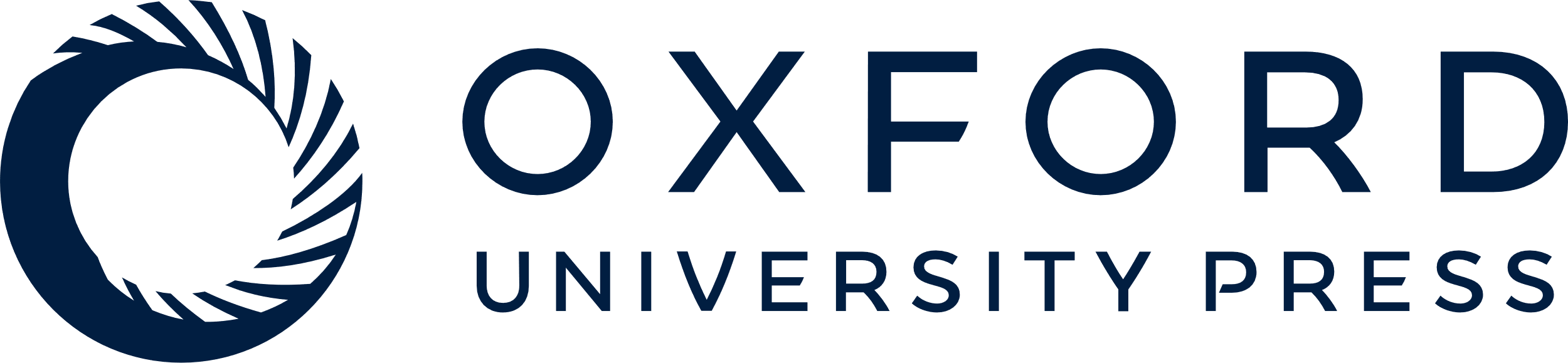 [Speaker Notes: Figure 3. Location of frontal and striatal peaks during matching following receiving negative feedback versus control matching. The younger group (cf. left) shows increased activity in midventrolateral PFC (area 47/12) and the frontopolar cortex (area 10), whereas the older group (cf. center) shows increased activity in the frontopolar cortex (area 10), in a corticostriatal loop composed of the midventrolateral PFC (area 47/12), the caudate nucleus, the thalamus, and the putamen (which, with the posterior PFC, makes up another corticostriatal loop). When compared with the younger group (cf. right), the older one continues to show increased activity in the frontopolar cortex (area 10) and the ventrolateral PFC (area 47/12), as well as the caudate nucleus and the putamen (not shown in the figure). The anatomical MRI images are the average of the T1 acquisitions of the 14 younger subjects (cf. left), the 10 older subjects (cf. center), and all 24 subjects (cf. right) transformed into stereotaxic space. The color scale represents the T statistic. Z values correspond to the coordinate of the axial plane.


Unless provided in the caption above, the following copyright applies to the content of this slide: © The Author 2011. Published by Oxford University Press. All rights reserved. For permissions, please e-mail: journals.permissions@oup.com]